東京海上日動火災保険株式会社
本店が被災した場合は、「関西バックアップ本部」を設置し、安否確認、建物安全確認、救援物資の手配等の初動対応と、地震保険の事故受付等の保険業務、その他状況に応じて必要事項の全店への指示・連絡等、本店災害対策本部の業務を実施
災害発生時には、本店で社長を本部長とし、主要な本社機能を担当する役員・部長等を構成員とする「本店災害対策本部」を立ち上げる。
平時より災害対策に関する取り組みを行う「災害対策推進チーム」を常設機関として設置しており、災害発生時は、対策本部の構成員をサポート。
本社との連絡が3時間以上取れない場合等は、関西地区に「関西バックアップ本部」を設置し、安否確認、建物安全確認、救援物資の手配等の初動対応と、地震保険の事故受付等の保険業務、その他状況に応じて必要事項の全店への指示・連絡等、本店災害対策本部の業務を行う予定。
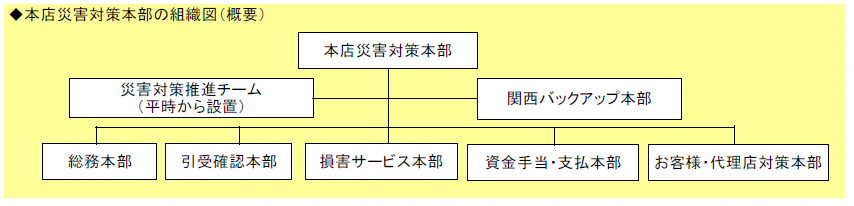 ◆災害発生時の対応についての基本方針（抜粋）
1.社員の行動原則
　①生命の安全確保、②地域社会の安全確保への協力、③重要業務の継続（事業継続）
2.事業継続に対する基本方針
　①保険事故受付業務、②保険金・満期返れい金等の支払業務、③保険契約締結業務
出典：東京海上日動火災保険株式会社「災害に関する事業継続計画書（要約版）（2018年10月）」より